Traumatic Stress
Occurs when individuals are exposed to events or situations that overwhelm their ability to cope. Can be either brief in duration or prolonged.
Reactions to exposure vary
Interfere with daily life, ability to function and interact with others
[Speaker Notes: TRAUMATIC STRESS 1. Trauma exposure and their subsequent responses  
Level: Beginner/Intermediate/Clinical

Discussion
Stressful events are COMMON and involve undesirable, unplanned, abnormal, and/or uncontrollable experiences that threaten our day-to-day functioning. (International Society for Stress Studies, 2021) 
Traumatic Stress definition: Occurs when these stressful events overwhelm one's ability to cope (SAMHSA, 2021).

Examples of signs of traumatic stress: sadness, feeling nervous, jumpy, or on high alert, irritability or anger, difficulty sleeping, relationship problems, intrusive thoughts, flashbacks, or nightmares, trouble feelings positive emotions, and avoiding people, places, or thoughts associated with the traumatic event. (American Psychological Association, 2019).

Examples of events that may create traumatic stress: Sexual or physical abuse or assault, Serious vehicle accidents, Combat or war zone exposure, Serious medical events, Seeing death or dead bodies, including while at work, Unexpected death of a loved one, Natural disasters, Arson or house fires, Torture, Domestic violence, Witnessing or experiencing violence, such as a homicide or suicide, Terrorism or mass violence (ISTSS)



Sources: 
International Society for Traumatic Stress Studies [ISTSS]. (n.d.). Trauma During Adulthood. https://istss.org/public-resources/trauma-basics/trauma-during-adulthood
SAMHSA. (2021, Nov 5). Recognizing and Treating Child Traumatic Stress. https://www.samhsa.gov/child-trauma/recognizing-and-treating-child-traumatic-stress]
Traumatic Stress
Occurs when an event overwhelms one's ability to cope

May look like:
Sadness
Intrusive thoughts, flashbacks, or nightmares
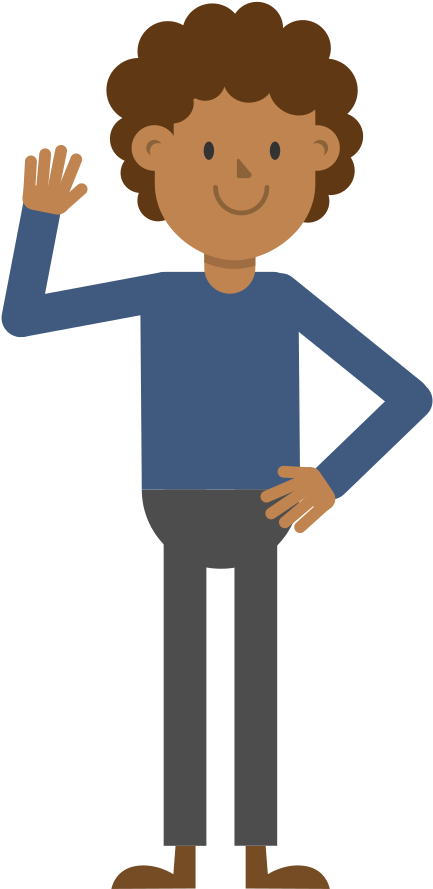 Feeling nervous, jumpy, or on high alert
Avoiding people, places, or thoughts associated with traumatic event
Relationship problems
Irritability or anger
Trouble feeling positive emotions
Difficulty sleeping
[Speaker Notes: TRAUMATIC STRESS 2. 
Level: Beginner/Intermediate/Clinical

Discussion
Stressful events are COMMON and involve undesirable, unplanned, abnormal, and/or uncontrollable experiences that threaten our day-to-day functioning. (International Society for Stress Studies, 2021) 
Traumatic Stress definition: Occurs when these stressful events overwhelm one's ability to cope (SAMHSA, 2021).

Examples of signs of traumatic stress: sadness, feeling nervous, jumpy, or on high alert, irritability or anger, difficulty sleeping, relationship problems, intrusive thoughts, flashbacks, or nightmares, trouble feelings positive emotions, and avoiding people, places, or thoughts associated with the traumatic event. (American Psychological Association, 2019).

Examples of events that may create traumatic stress: Sexual or physical abuse or assault, Serious vehicle accidents, Combat or war zone exposure, Serious medical events, Seeing death or dead bodies, including while at work, Unexpected death of a loved one, Natural disasters, Arson or house fires, Torture, Domestic violence, Witnessing or experiencing violence, such as a homicide or suicide, Terrorism or mass violence
 

Sources: 
American Psychological Association [APA]. (2019, Oct 30). How to cope with traumatic stress. https://www.apa.org/topics/trauma/stress
International Society for Traumatic Stress Studies [ISTSS]. (2021). COVID-19: Traumatic Stressor or Stress?‎ https://istss.org/public-resources/trauma-basics/covid-19-traumatic-stressor-or-stress
SAMHSA. (2021, Nov 5). Recognizing and Treating Child Traumatic Stress. https://www.samhsa.gov/child-trauma/recognizing-and-treating-child-traumatic-stress]
Effects of Trauma
basics
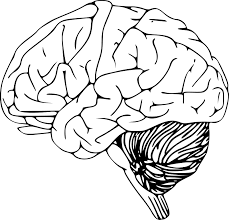 Fear
Distrust
Social isolation
Difficulty regulating emotions
Over-controlled or under-controlled behavior
Boundary problems
Difficulty with problem solving, decision making and planning
[Speaker Notes: EFFECTS OF TRAUMA EXPOSURE 
Level: Beginner

Discussion
Being stuck in past survival modes after the danger is over makes it difficult to feel safe and focus in the present time.
•When a person begins to live in this state, events that may typically be only mildly irritating or intrusive or even just a challenge to be dealt with can result in overwhelming feelings of threat and dread.
•This disruption in the nervous system can create a host of symptoms (e.g., hyper-arousal, self-blame, dissociation, hopelessness, helplessness, depression, constriction, etc.).
Being Stuck in Survival Modes….
Based on the work of Peter Levine (SETI)

So you can understand why youth and adults who have experienced extreme Trauma may have a hard time thinking thru problems, making decisions, etc. Brain development is affected.

Sources
The National Child Traumatic Stress Network [NCTSN]. (n.d.). Effects. https://www.nctsn.org/what-is-child-trauma/trauma-types/complex-trauma/effects]
Effects of Trauma
Interpersonal effects
[Speaker Notes: EFFECTS OF TRAUMA EXPOSURE: Interpersonal Effects ADULTS. 
Level: Beginner/Intermediate/Clinical

Discussion
It is common for traumatic events to influence reactions with one’s friends, family, coworkers, and others. (ISTSS, 2016)
Sense of safety: Survivors may feel vulnerable and even confused about what is safe, making it hard to feel confident trusting others. People may feel helpless, hurt, angry at the situation, and at a loss of control (ISTSS, 2016).
Sense of Self: “Trauma survivors may feel intense shame, unlovable or bad in some way, or guilty about what happened to them or about something that they did or feel that they should have done in the traumatic situation” (ISTSS, 2016). Another common experience is feeling isolated and that others cannot understand what occurred or it is too much of a burden to discuss. (ISTSS, 2016).

Sources: 
International Society for Traumatic Stress Studies [ISTSS]. (2016) Trauma and Relationships. https://istss.org/ISTSS_Main/media/Documents/ISTSS_TraumaAndRelationships_FNL.pdf
U.S. Department of Veteran Affairs [VA]. (n.d.). Relationships. PTSD: National Center for PTSD. https://www.ptsd.va.gov/family/effect_relationships.asp]
Effects of Trauma
Interpersonal effects
Frequent Crying/Screaming
 Anxious/Fearful
Depressed/Alone
Fearing separation from parents
Feeling guilt or shame
Self-Harming Behaviors
Nightmares
Difficulty Concentrating
[Speaker Notes: EFFECTS OF TRAUMA EXPOSURE: Interpersonal Effects CHILDREN. 
Level: Beginner/Intermediate/Clinical

Discussion
Attachments: Through attachment, children learn to trust others, regulate emotions, and interact with the world. Our primary caregiver as infants and children are the basis for early attachment. Safe relationships with strong trust elicit an understanding of one’s own value. Unstable or unpredictable relationships lead to children believing that they cannot rely on others to help them. Abusive relationships lead to children believing the world is a terrible place and not to be trusted (NCTSN, n.d.)
Attachments: When traumatic experiences occur early in childhood, for instance when a child is sexually abused by a trusted family member, the most basic aspects of trust and safety within a primary relationship are undermined. The disrupted earliest attachments affect that person’s ability to feel calm and to expect caring, responsive, comforting connections in adult life (ISTSS, 2016). 
Emotional Responses: Children with (complex) trauma often have difficulty identifying, expressing, and managing emotions (NCTSN, n.d.). These emotions can then manifest in depression, anxiety, and anger as they internalize or externalize their experience, which may be unpredictable and even explosive. Interactions with others becomes difficult when one is in a challenging emotional state, and these individuals may feel easily triggered in mildly stressful environments with other people (NCTSN, n.d.). 
Self Concept: Children learn their self-worth from the reactions of others, particularly those closest to them, like caregivers. Shame, guilt, low self-esteem, and a poor self-image are common among children with complex trauma histories. (NCTSN, n.d.). 
Sense of Safety: Survivors may feel vulnerable and even confused about what is safe, making it hard to feel confident trusting others. People may feel helpless, hurt, angry at the situation, and at a loss of control (ISTSS, 2016). Having learned to operate in “survival mode,” the child lives from moment-to-moment without pausing to think about, plan for, or even dream about a future. (NCTSN, n.d.). 
Examples: Examples on slide vary by age of the child (SAMHSA, 2022).


Sources: 
International Society for Traumatic Stress Studies [ISTSS]. (2016) Trauma and Relationships. https://istss.org/ISTSS_Main/media/Documents/ISTSS_TraumaAndRelationships_FNL.pdf
SAMHSA. (2022, Feb 15). Recognizing and Treating Child Traumatic Stress. https://www.samhsa.gov/child-trauma/recognizing-and-treating-child-traumatic-stress
The National Child Traumatic Stress Network [NCTSN]. (n.d.). Effects. https://www.nctsn.org/what-is-child-trauma/trauma-types/complex-trauma/effects]
Effects of Trauma
Trauma Reminder aka “Trauma Triggers”
[Speaker Notes: EFFECTS OF TRAUMA: Triggers
Level: Beginner/Intermediate/Clinical

Do you have things that create memories for you?  Certain smells, situations, etc.?  We all do –They can be happy links.  But when these are linked to trauma experiences, they can create trauma reactions in those we are serving.

Sourced from: Kelley Blanck, LMSW “Understanding Trauma” Presentation]
Effect of Trauma
On the brain
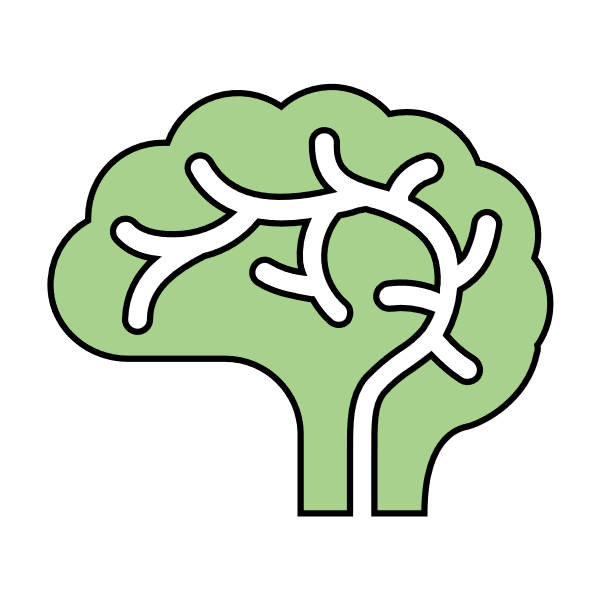 [Speaker Notes: EFFECTS OF TRAUMA: Neurobiology 
Level: Beginner/Intermediate/Clinical

Discussion
These 4 effects of trauma on the brain come from the MSU Relationship Violence and Sexual Misconduct training. The types of effects highlighted here may be caused by many forms of trauma, including trauma resulting from witnessing violence, surviving violent or sexual crimes, experiencing social injustice, being in an accident, or having combat experience. 
Memory 
A person who experiences trauma may hesitate when remembering an event, or remember only details like smells, sounds, or what something felt or looked like. They may also have accurate, but fragmented, memories and not be able to recall details in a linear fashion. 
Emotions 
During a traumatic experience, the person's body may release opiates to block physical and emotional pain. These neurobiological effects can't be controlled and may contribute to unexpected emotional reactions. For example, a person may not cry, or they could experience extreme emotional feelings (e.g., laughter, fear, or rage) while recalling an incident. 
Physical Response 
A person’s physical response to trauma can also be significantly impacted by neurobiological factors. Tonic immobility (or trauma-induced paralysis) is an autonomic hormonal response that causes the body to freeze in situations that provoke extreme fear. Resisting or escaping is not possible for someone experiencing this, because they do not have control over their muscle response. 
Recovery 
Just as each person’s experience is unique, their recovery process is as well. It may be influenced by multiple factors, such as their identities and their familiarity with or relation to the person who harmed them. Another influence on recovery is how someone expects important individuals in their lives to react and how their culture may define or react to their experience. Despite these unique elements, there are common reactions that many people share. 


Sources: 
Michigan State University Prevention, Outreach, and Education Department. Relationship Violence Sexual Misconduct.]
Effects of Trauma
Impact of trauma on learning
A Trauma-Informed Approach to teaching can help students who have these experiences
[Speaker Notes: EFFECTS OF TRAUMA: Neurobiology 
Level: Beginner/Intermediate/Clinical

Discussion
Childhood adversity – physiological changes to the developing brain – cognitive losses and delays in physical, emotional and social development the interferes with learning (Burke, Hellman, Scott, Weems, & Carrion, 2011)  sensory processing (Streeck-Fischer & van der Kolk, 2000) social relationships (van der Kolk, 2003) and engagement in school (harvard, 2007). Use your hand diagram of the brain... trauma can affect the development of the prefrontal cortex. 
Young children who are exposed to five or more significant adverse experiences in their first three years are 76 percent more likely to have at least one delay in their language, emotional, or brain development (U .S . Department of Health and Human Services, 2011).
Research findings on the effects of trauma are not limited to behavioral evidence, however . Neuroscientists have discovered differences in fundamental brain function among college students with co-occurring trauma and depression symptoms (Schaefer & Nooner, 2017) .

Ongoing Stress Response: 
Even after a stressful or traumatic situation has ended, people can continue to react as if the stress or trauma is continuing . They become self-protective; they spend a lot of their energy scanning their environment for threats; their bodies act as if they are in a constant state of alarm; their brains are endlessly vigilant; and they may experience a constant baseline feeling of low-level fear, which leaves less space for curiosity, exploration, and learning (Hoch et al ., 2015) . 
Processing prolonged stress and trauma can be physically and emotionally demanding and time-consuming (Brewin, 2003; Foa & Kozak, 1986)


Educators can moderate the effects of trauma: 
Although starting college is a positive and exciting milestone for many people, negotiating new environments and responsibilities can also be stressful—particularly for students with a history of exposure to trauma (Read et al ., 2011) . 
For example, trauma-exposed African American female students are more likely to leave college before the end of their second year, and the effect of trauma exposure on leaving college is higher for African American students at predominantly white institutions and for African American students entering college with lower GPAs (Boyraz, Horne, Owens, & Armstrong, 2013) . 
We will discuss more ways that educators can moderate the effects of trauma a little later. 
 

Sources: 
Boyraz, G., Horne, S. G., Owens, A. C., & Armstrong, A. P. (2013). Academic achievement and college persistence of African American students with trauma exposure. Journal of Counseling Psychology, 60(4), 582–592.
Burke, N. J., Hellman, J. L., Scott, B. G., Weems, C. F., & Carrion, V. G. (2011). The impact of adverse childhood experiences on an urban pediatric population. Child Abuse & Neglect, 35(6), 408–413.Streeck-Fischer & van der Kolk, 2000)
Harvard University, Center on the Developing Child. (2007). A science-based framework for early childhood policy: Using evidence to improve outcomes in learning, behavior, and health for vulnerable children. Retrieved from http://developingchild.harvard.edu/ wp-content/uploads/2015/05/Policy_Framework.pdf
Hoch, A., Stewart, D., Webb, K., & Wyandt-Hiebert, M. A. (2015, May). Trauma-informed care on a college campus. Presentation at the annual meeting of the American College Health Association, Orlando, FL
Read, J. P., Ouimette, P., White, J., Colder, C., & Farrow, S. (2011). Rates of DSM–IV–TR trauma exposure and posttraumatic stress disorder among newly matriculated college students. Psychological Trauma: Theory, Research, Practice, and Policy, 3(2), 148–156.
Schaefer, L. M., & Nooner, K. B. (2017). Brain function associated with cooccurring trauma and depression symptoms in college students. Journal of Aggression, Maltreatment & Trauma, 26(2), 175–190.
U.S. Department of Health and Human Services, Substance Abuse and Mental Health Services Administration. (2011, April 26). Building resilience in children and youth dealing with trauma [Blog post]. Retrieved from https://blog.samhsa. gov/2011/04/26/building-resilience-in-young-children-dealing-with-trauma/#.WSYDm9wkrQw 
Van der Kolk, B. A. (2003). The neurobiology of childhood trauma and abuse. Child and Adolescent Psychiatric Clinics of North America, 12(2), 293–317.]
Effects of Trauma
Common Diagnoses
Loss of interest
Energy loss
Sleep changes
Thoughts of death/suicide
Flashbacks
Angry Outbursts
Nightmares
Avoidance of triggers
Easily startled
Apprehension / Dread
Fear
Tense or jumpy
Restless
Irritable
[Speaker Notes: EFFECTS OF TRAUMA: Common Diagnoses. 
Level: Intermediate/Clinical

Beginner Discussion:
Trauma exposure or traumatic stress does not always result in a mental health diagnosis, and when it does, is not always PTSD. (The Institute on Trauma and Trauma-Informed Care, 2021)
Depression, Anxiety, and PTSD are each potential diagnoses after a traumatic event. (The Institute on Trauma and Trauma-Informed Care, 2021)
Keep in mind that diagnoses come from trained professionals. 
Basic symptoms or warning signs are listed on the slide (NAMI, 2017; NAMI, 2017; NIH, 2019)


Sources:
National Alliance on Mental Illness [NAMI]. (2017, Dec). Anxiety Disorders. https://nami.org/About-Mental-Illness/Mental-Health-Conditions/Anxiety-Disorders
National Alliance on Mental Illness [NAMI]. (2017, Aug). Depression. https://nami.org/About-Mental-Illness/Mental-Health-Conditions/Depression
National Institute of Mental Health [NIH]. (2019, May). Post-Traumatic Stress Disorder. https://www.nimh.nih.gov/health/topics/post-traumatic-stress-disorder-ptsd
The Institute on Trauma and Trauma-Informed Care. (2021, October). Trauma-Informed Organizational Change Manual. University at Buffalo School of Social Work. http://socialwork.buffalo.edu/social-research/institutes-centers/institute-on-trauma-and-trauma-informed-care/Trauma-Informed-Organizational-Change-Manual0.html]
Effects of Trauma
Common Diagnoses
Guilt
Negative thoughts about self/world
Changes in movement (lethargic or restless)
Sleep disturbances
Physical discomfort (upset stomach, nightmares, insomnia)
Tense, jumpy, easily startled
Avoidance		Hypervigilence
Outbursts of anger
[Speaker Notes: EFFECTS OF TRAUMA: Common Diagnoses. 
Level: Intermediate/Clinical

Intermediate/Clinical Discussion
Trauma exposure or traumatic stress does not always result in a mental health diagnosis, and when it does, is not always PTSD. (The Institute on Trauma and Trauma-Informed Care, 2021). So, we can’t assume a PTSD diagnosis just because traumatic stress has occurred. 
As you can see on the slide, some symptoms can be common between diagnoses. 

Question: Can you think of any other purposes that a diagnosis may provide? Possible answers: sense of community, insurance, medications, what else?
Question: Diagnoses are therapists' guides to providing evidence-based practices and clients' opportunity to access medications. What are some downfalls of diagnoses? Follow-up: Are diagnoses more functional or harmful?


Sources:
The Institute on Trauma and Trauma-Informed Care. (2021, October). Trauma-Informed Organizational Change Manual. University at Buffalo School of Social Work. http://socialwork.buffalo.edu/social-research/institutes-centers/institute-on-trauma-and-trauma-informed-care/Trauma-Informed-Organizational-Change-Manual0.html
National Alliance on Mental Illness [NAMI]. (2017, Dec). Anxiety Disorders. https://nami.org/About-Mental-Illness/Mental-Health-Conditions/Anxiety-Disorders
National Alliance on Mental Illness [NAMI]. (2017, Aug). Depression. https://nami.org/About-Mental-Illness/Mental-Health-Conditions/Depression
National Institute of Mental Health [NIH]. (2019, May). Post-Traumatic Stress Disorder. https://www.nimh.nih.gov/health/topics/post-traumatic-stress-disorder-ptsd]
Complex Trauma
Exposure to multiple or chronic traumas, as well as the wide-ranging and long-lasting effects of this trauma exposure

Interpersonal in nature, and often occurs at the hands of caregivers
[Speaker Notes: COMPLEX TRAUMA: 
Level: Intermediate/Clinical

Discussion 
You can experience trauma, but when that trauma occurs and is caused by people who should be caring for you, that takes it to the next level. People don’t generally think about the significance of trauma that is inflicted by people who are supposed to care for you.
Complex Trauma definition: CPTSD: describes children’s exposure to prolonged and or multiple traumatic events, usually interpersonal and invasive in nature, and the long-term impact of that exposure (NCTSN, 2016)

Case Study: 
Daniel is a student in your class/on your advising caseload/in your residence hall/etc. He looks just like any other university student… he wears his backpack, hangs out with friends, and goes to class. However, Daniel has a long trauma history, beginning with his removal from his mother’s custody at birth due to doctors finding methamphetamine in the infant’s blood upon birth, indicating maternal substance use during pregnancy. Daniel bounced through the foster care system throughout his childhood where he experienced many forms of abuse and neglect by many different people deemed to be his caregivers. He attended school but faced bullying due to his unstable home life, dirty clothes, and isolation. Over the adversities, including intermediate stints of homelessness throughout high school and a lack of stability at home, he performed well in his grades during high school and was accepted to and enrolled at MSU. 
Today, Daniel appears to be a typical college student. His grades are average, and he seeks assistance from CAPS for depression and anxiety symptoms. Daniel has connected with FAME (Fostering Academics Mentoring Excellence) at MSU, which welcomes former foster youth into a community and provides services for those students at MSU. 
Discussion questions: 
What is an indicator he is struggling?
What might you watch for in students like Daniel or students in general?
Takeaway: Consider that Daniels background and history are not something that you are likely to know about.  There are many Daniels in our campus community.  They may or may not have special needs, and if they do they may or may not have advocates. Understanding trauma informed approaches consider that every member of our community may have history similar to Daniel’s.  ​

Sources: 
The National Child Traumatic Stress Network [NCTSN]. (n.d.). Complex Trauma. https://www.nctsn.org/what-is-child-trauma/trauma-types/complex-trauma


Sourced from: Kelley Blanck, LMSW “Understanding Trauma” Presentation]
[Speaker Notes: TRAUMA VIDEO ACTIVITY- optional
Level: Beginner/those working with children. 

Discussion Questions: 
How did a bruise affect the student’s behavior?
What behavior seemed different than “normal” with this child?
What signs can we look for besides visual indicators of something wrong in students/others?


Possible Discussion outcomes:
The bruise pops up many times keeping the student from achieving a goal in the classroom. 
A small motion by the teacher can elicit an uncomfortable experience. 
At the end of the day, concerning behavior is enough reason to reach out to the (adult) student or proper means. It doesn’t matter to most professionals the diagnosis or details of the trauma… its about the health and happiness of the child/student. 
Areas of affect: educational, social, confidence, interpersonal, feelings of safety, connectedness to peers, isolation, etc.]